GSSA 2016 BootstrapOctober 20, 2016
Cory O. Kirby
Hieu M. Nguyen
Harben, Hartley & Hawkins, LLP
340 Jesse Jewell Parkway, SE
Suite 750
Gainesville, Georgia
ckirby@hhhlawyers.com
hnguyen@hhhlawyers.com
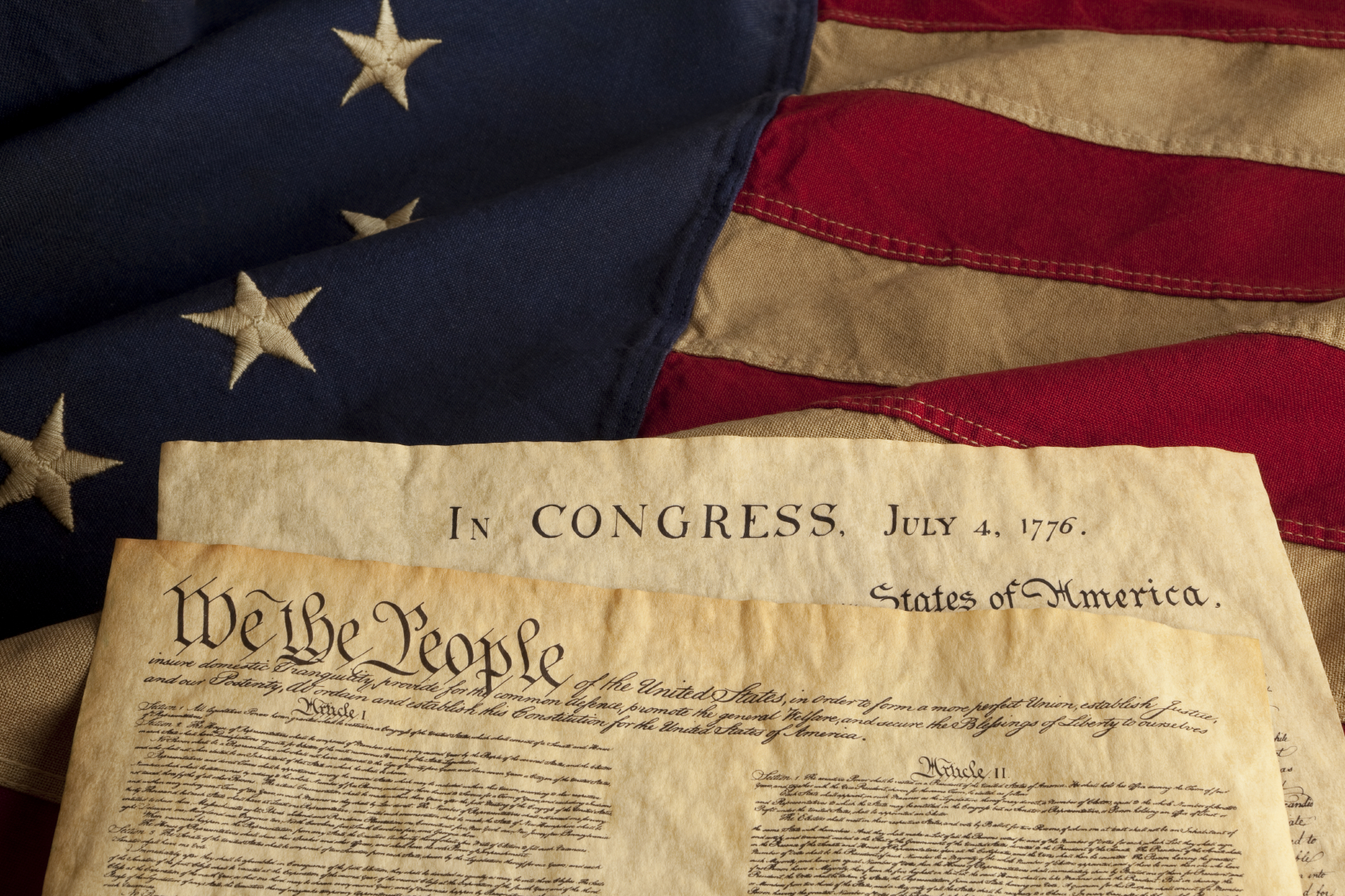 First Amendment of the US Constitution
Congress shall make no law respecting an establishment of religion, or prohibiting the free exercise thereof…

“First Amendment mandates governmental neutrality between religion and religion, and between religion and nonreligion.” McCreary County, Ky. v. Am. Civil Liberties Union of Ky., 545 U.S. 844 (2005)
2
School Prayer and the Supreme Court
1962 – New York mandated prayer in school unconstitutional
1963 – School sponsored Bible reading and Lord’s Prayer unconstitutional
1992 - "No holding of this Court suggests that a school can persuade or compel a student to participate in a religious exercise.... The First Amendment's Religion Clauses mean that religious beliefs and religious expressions are too precious to be either proscribed or prescribed by the State."
3
Lee v. Weisman505 U.S. 577 (1992)
Middle school principal invited rabbi to give invocation and benediction at graduation ceremony and gave non-sectarian prayer guidelines 
Weisman sought permanent injunction to bar inviting clergy to deliver such at future graduations
Lower courts held “clergy who offer prayers as part of an official public school graduation ceremony is forbidden by the Establishment Clause.”  
Affirmed by U.S. Supreme Court
4
Invocations at Football Games
Authorized by Board Policy
Take Place on School Property at a School-sponsored Event
Subject to Regulation and Control as to Content
Minority Views Effectively Silenced
Title of Policy Suggests “Invocation or Message” to “Solemnize” the Event 
Supreme Court rules Unconstitutional

Santa Fe Independent School District v. Doe, 530 U.S. 290 (2000).
5
Student Messages at Graduation
Policy Permits Student Messages Chosen by Student
Takes Place on School Property at a School-sponsored Event
Student Messenger Chosen by Majority Vote of the Students
Title Cannot Limit What the Text Makes Plain
No Censorship by the School System

Adler v. Duval County School Board, 250 F.3d 1330 (11th Cir. 2001)
6
So What Are the Rules?
Student private, non-disruptive prayer constitutional
Student-initiated, non-school controlled messages at events usually constitutional
Student prayers sponsored by school unconstitutional
Staff prayers during school events unconstitutional
Staff participation in student-led prayers during school events usually unconstitutional
7
The Equal Access Act20 U.S.C. §§ 4071-4076
“It shall be unlawful for any public secondary school which … has a limited open forum to deny equal access or a fair opportunity to, or discriminate against, any students who wish to conduct a meeting within that limited open forum on the basis of the religious, political, philosophical, or other content of the speech at such meetings.”
8
What is a Limited Open Forum?
Whenever a public secondary school “grants an offering to or opportunity for one or more noncurriculum related student groups to meet on school premises during noninstructional time.”
Noncurriculum not defined in the statute
What if a group does not meet but uses school resources: intercom, bulletin boards, yearbook?
9
What is a Fair Opportunity?
the meeting is voluntary and student-initiated;
there is no sponsorship of the meeting by the school, or its employees;
employees are present at religious meetings only in a nonparticipatory capacity;
the meeting does not materially and substantially interfere with the orderly conduct of educational activities; and
nonschool persons may not direct, conduct, control, or regularly attend activities of student groups.
10
Other provisions of the EAA
LBOE not authorized: 
to compel any employee to attend a meeting if the content of the speech at the meeting is contrary to beliefs of the employee; or
to limit the rights of groups not of a specified numerical size; or
to abridge the constitutional rights of any person.

EAA shall not limit the authority of the school to maintain order and discipline, to protect the well-being of students and faculty, and to assure that attendance of students at meetings is voluntary.

Authorizes the denial or withholding of Federal financial assistance.
11
Bathrooms and Locker Rooms: Objections by Others
12
TITLE IX
“[n]o person ... shall, on the basis of sex, be excluded from participation in, be denied the benefits of, or be subjected to discrimination under any education program or activity receiving Federal financial assistance.”
13
G.G. v. Gloucester Cnty. Sch. Bd., (4th Cir. Apr. 19, 2016)
Transgender male HS student was allowed to use boys’ restroom for about weeks, but school got negative feedback from community 

School Board adopted new restroom policy: “It shall be the practice of the GCPS to provide male and female restroom and locker room facilities in its schools, and the use of said facilities shall be limited to the corresponding biological genders, and students with gender identity issues shall be provided an alternative appropriate private facility.”
14
What the District Court held (E.D.Va. Sept. 17, 2015)…
The court dismissed the student’s claim that the school board’s policy excluding him from using the boys’ restroom based on his gender identity amounts to sex discrimination in violation of Title IX. 

“The Title IX claim is precluded by Department of Education [(ED)] regulations.” Specifically, it pointed out that ED regulation 34 C.F.R. § 106.33 expressly “allows schools to provide separate bathroom facilities based upon sex, so long as the bathrooms are comparable.”
15
What the District Court held (E.D.Va. Sept. 17, 2015)…
“under any fair reading, sex in Section 106.33 clearly includes biological sex.”  

“Because the School Board’s policy of providing separate bathrooms on the basis of biological sex is permissible under the regulation, the Court need not decide whether sex in the Section 106.33 also includes gender identity.”
However, the Fourth Circuit reversed…
Referenced an opinion letter (January 7, 2015) by OCR: “When a school elects to separate or treat students differently on the basis of sex ... a school generally must treat transgender students consistent with their gender identity.”

The District Court had refused to consider the OCR opinion letter but the 4th Circuit determined that it should have given deference to OCR’s interpretation of its own regulation.
But that is just the beginning
DCL that was to be issued 10/31/15, issued 5/13/16 to much political turmoil
What is in the letter?
Definition: Gender identity refers to an individual’s internal sense of gender. 
Sex assigned at birth refers to the sex designation recorded on an infant’s birth certificate should such a record be provided at birth. 
“The Departments treat a student’s gender identity as the student’s sex for purposes of Title IX and its implementing regulations. This means that a school must not treat a transgender student differently from the way it treats other students of the same gender identity.“
Dear Colleague Letter–May 13, 2016
No medical diagnosis or treatment requirement
Requiring students to produce identification documents in order to treat them consistent with their gender identity may violate Title IX
equal access “even in circumstances in which other students, parents, or community members raise objections or concerns”
May not require transgender students to use facilities inconsistent with their gender identity or to use individual-user facilities when other students are not required to do so. A school may, however, make individual-user options available to all students who voluntarily seek additional privacy
The issue moves to the courts
4th Circuit first decision by appellate court, no en banc review, cert petition to United States Supreme Court
NC legislation moves to court
NC in 4th Circuit
Legislation broader than just schools or Title IX
Suit filed in Texas, by states including Ga.
Judge issued “nationwide” injunction, what does that mean
Focus on the students and the school
2016 Opportunity School District
Shall the Constitution of Georgia be amended to allow the state to intervene in chronically failing public schools in order to improve student performance?
(  ) YES
(  ) NO
21
PreambleProvides greater flexibility and state accountability to fix failing schools through increasing community involvement.
Accurate or misleading?
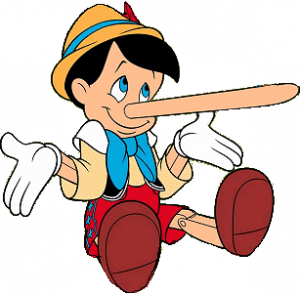 Recent SDOE Communications
“Local school boards do not have legal authority to expend funds or other resources to advocate or oppose the ratification of a constitutional amendment by the voters.”

Is this correct?
Ethics in Government Act  O.C.G.A. § 21-51-et seq
“No agency or person acting on behalf of an agency shall make, directly or indirectly, any contribution to a campaign committee, political action committee or political organization or to any candidate”  
		O.C.G.A. § 21-5-30.2(6)

Contribution means, “a gift, subscription, membership, loan, forgiveness of ‘debt’, advance or deposit or anything of value conveyed or transferred by or on behalf of an agency…”
Georgia Government Transparency and Campaign Finance Commission believes that any expenditure of school resources, for or against, violates the Act
What Can a Board of Education Do?
What about a Superintendent?
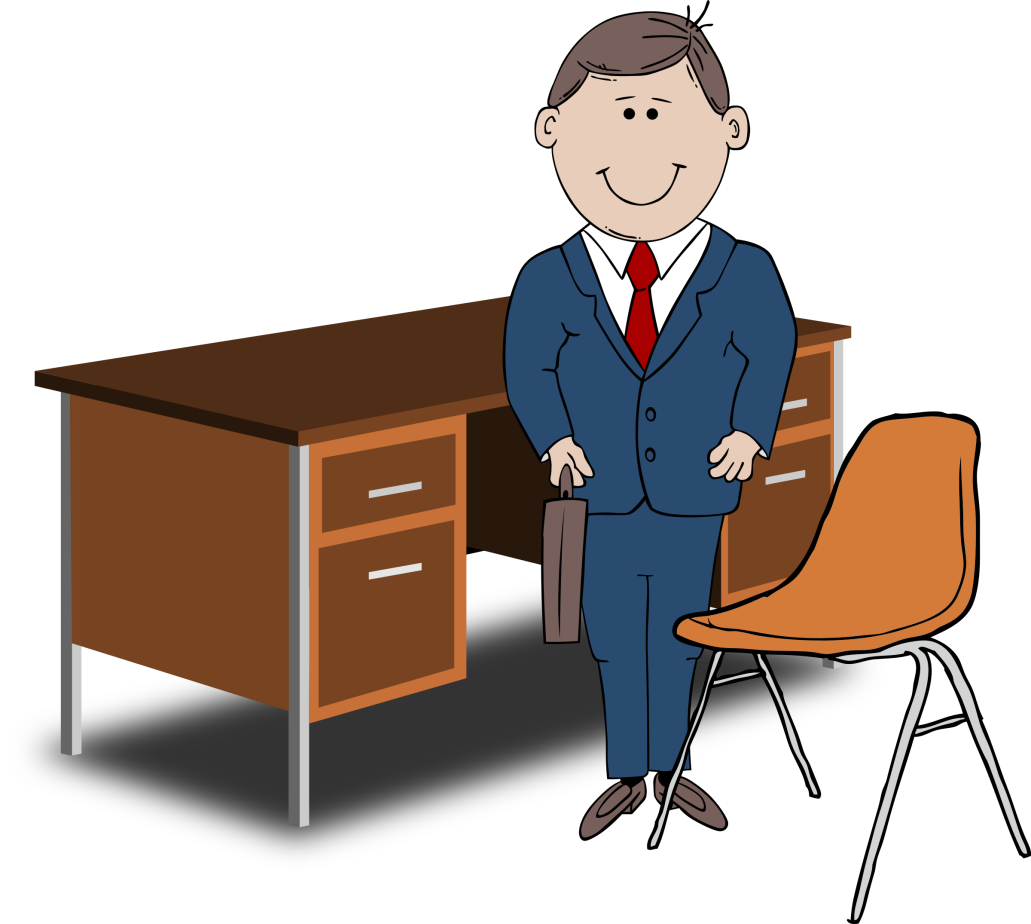